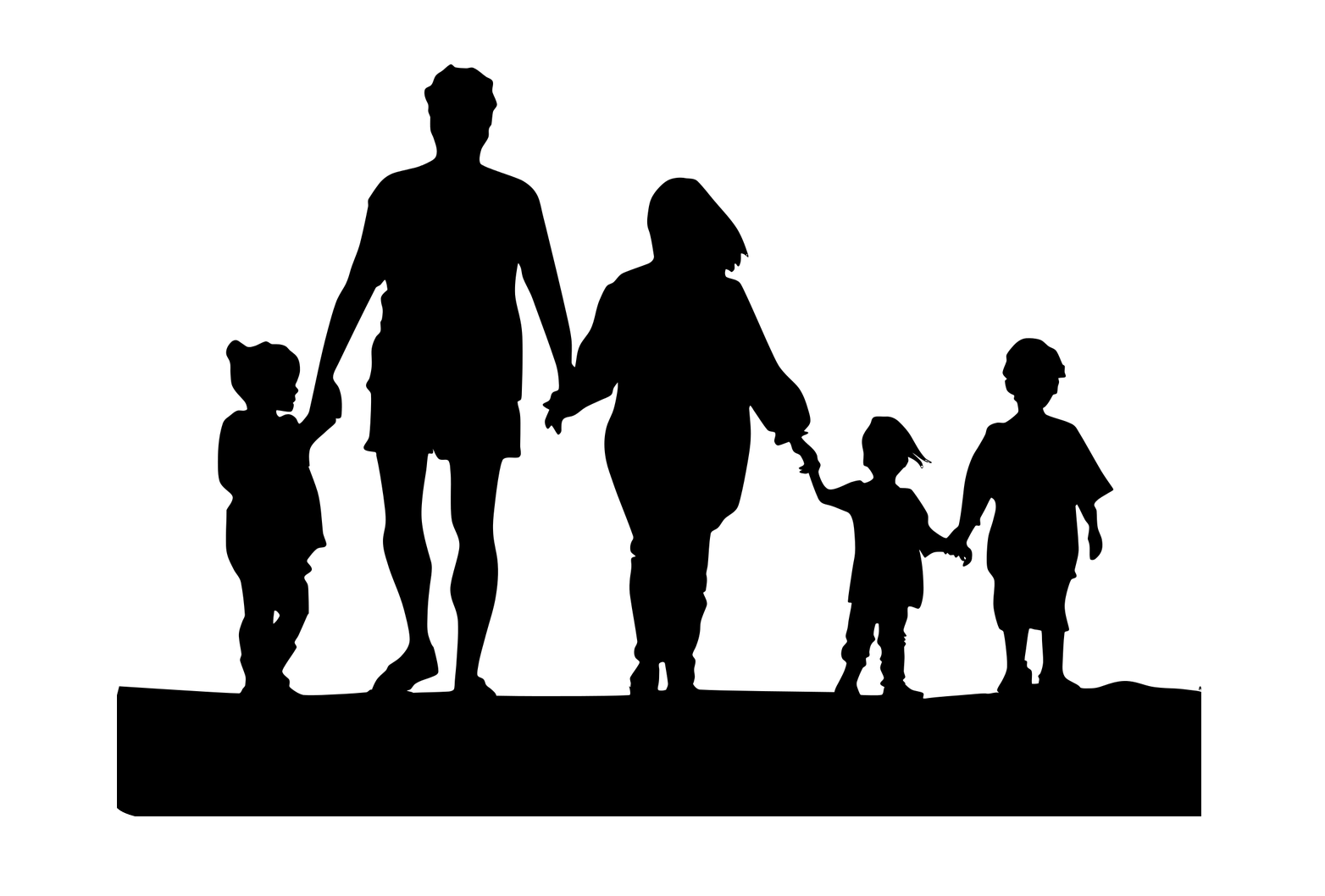 МБОУ «СШ № 9»
Добро пожаловать
Родительский лекторий – это форма педагогического просвещения, предусматривающая расширение, углубление и закрепление знаний родителей по тому или иному направлению в воспитании детей.
1
Роль семьи в социализации ребенка с ограниченными возможностями здоровья
Концепция семейной системы в РФ
Сегодня ведется интенсивный поиск путей повышения роли семьи в социальном воспитании детей и школьников с ограниченными возможностями, и в первую очередь этот поиск осуществляется в новом перспективном направлении психолого-педагогической науки - социальной педагогической психологии.

Сегодня на фоне общего снижения «жизненного потенциала» российской семьи отмечается устойчивая тенденция падения уровня ее психологического здоровья и соответственно, ее воспитательных возможностей. Проблематичными для этой категории семей в сложившихся условиях представляются вопросы достижения сходства семейных ценностей, сохранения социально-ролевой адекватности действий ее членов, активности семьи в отношении перспектив. Все это в целом способствует развитию внутрисемейной эмоциональной неудовлетворенности, социальной пассивности и безразличия к реальной действительности.

Наиболее актуальным на сегодняшний день становится повышение педагогической культуры родителей как основы раскрытия творческого потенциала, совершенствования семейного воспитания. В повышении педагогической культуры, просвещении родителей особую роль призван сыграть родительский всеобуч.
В настоящее время в российском обществе отмечается повышенное внимание к семье со стороны всех социальных институтов. Это объясняется объективными процессами, хотя и трудно, но развивающимися в обществе гуманизацией и демократизацией социокультурных отношений, ростом понимания приоритетности семьи в развитии, воспитании и социализации детей. В связи с этим необходимо все усилия направлять на восстановление семейных систем, культивирование взаимопонимания в семьях, на повышение педагогической культуры родителей, совершенствование воспитательного потенциала семьи.

Характерная для реальных повседневных жизненных ситуаций обстановка нестабильности, тревоги, безысходности усугубляет проблемы детства и семьи. Именно в семье формируется или, наоборот, подрывается психофизическое здоровье детей.
С каждым годом возрастает число детей с различными патологическими состояниями (неврозы, психопатии, фобии и т.п.), с отклонениями в развитии личности, поведении, трудностями в обучении, в общении с людьми. Как правило, такие дети воспитываются в семьях, имеющих неблагоприятные социальные и психолого-педагогические условия (эмоционально-конфликтные отношения, некомпетентность родителей в вопросах развития и воспитания детей, жестокое обращение с детьми и т.д.).
2
Актуальность
проблемы
Семья — микросоциум, в котором не только протекает жизнь ребенка, но и формируются его нравственные качества, отношение к людям, представления о характере межличностных связей.
Родительская неадекватность в принятии ребенка с проблемами в развитии, недостаточность эмоционально-теплых отношений провоцируют развитие у детей дисгармоничных форм взаимодействия с социальным окружением и формируют дезадаптивные характерологические черты личности
Личностные деформации родителей проявляются в виде поведенческих дезадаптаций и неадекватных форм взаимодействия с внешним миром, включая ребенка (сильный стрессовый фактор). Это, в свою очередь, и объясняет травматизацию личности ребенка с ОВЗ родителями, отсутствие в семье необходимых специальных коррекционных условий для его развития, нарушение процесса его социальной адаптации.
Все это в совокупности обусловливает острую необходимость оказания семьям, воспитывающим детей с ОВЗ, специальной психологической помощи.
3
Проблемы родителей ребенка с ОВЗ
01
02
Отсутствие объективных сведений о школьном
образовательном процессе.
Изолированность родителей от родителей других
школьников.
участие семей в процессе принятия решений, а также в поддержке аспектов повседневного управления деятельностью.
принципы сотрудничества включают содействие совместному лидерству и принятию решений, упреждающим процедурам коммуникаций, разрешению конфликтов, коллективному обучению
03
04
Опасение, что особенного ребенка не примут
сверстники, а он станет изгоем в классе и
объектом насмешек.
Отсутствие полноценного контакта ребенка
со своими сверстниками.
необходимость целенаправленно формировать у них коммуникативные навыки: умения взаимодействовать со взрослыми и сверстниками, выбирая адекватную дистанцию и формы контакта, сопереживать другим и делать самостоятельный моральный выбор в обыденных житейских ситуациях.
для людей с ограниченными возможностями сотрудничество и взаимодействие уже давно являются стратегией выживания, а иногда и преодоления социальной изоляции.
4
2
Модель «сотрудничество»
Контакт и помощь родителя ребенку в преодолении имеющихся проблем.
Ребенок
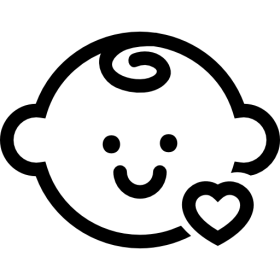 1
3
Модель «Гипоопека»
Модель «симбиоз»
Эта модель воспитания встречается в семьях с низким социальным статусом, где больной ребенок не представляет ценности для близких в силу нарушений развития.
Развивает у родителей полное «растворение» в проблемах ребенка.
4
Модель «Жестокое отношение»
Жестокое обращение с детьми чаще встречается в социально неблагополучных семьях, где насилие по отношению к детям является нормой.
5
Проблемы социализации ребенка с ОВЗ
Основными проявлениями социальной адаптации является общение, взаимодействие человека с окружением и  его активная деятельность. Общее образование, воспитание, профессиональная и трудовая подготовка являются важнейшим средством достижения успешной социальной адаптации


.
 Биологические факторы          Социальные факторы           Психологические факторы
6
01
Имеет смысл выделить специфические функции, реализуемые семьей по отношению к ребенку с ограниченными возможностями в ментальной сфере. К традиционному блоку функций (непродуктивная, воспитательная, хозяйственно-бытовая, экономическая сфера первичного социального контроля, духовного общения, социально-статусная, досуговая, эмоциональная, сексуальная), к функциям добавляются следующие функции:
1) абилитационно-реабилитационная (восстановление психофизичес-кого и социального статуса нетипичного ребенка, включение его в социальную среду, приобщение к нормальной жизни и труду в пределах его возможностей);
2) корригирующая (исправление, ослабление или сглаживание недостатков, психофизического развития детей с ограниченными возможностями);
3) компенсирующая (замещение, перестройка нарушенных или недосформированных функций организма, его приспособление к негативным условиям жизнедеятельности и попытка заменить пораженные, вышедшие из строя или непродуктивно работающие структуры относительно сохранными, компенсаторными механизмами).
Реализация данных функций может носить явный и латентный характер. Главной задачей семьи нетипичного ребенка выступает превенция конструирования у такого ребенка стигматизированного образа «Я» как «больного» человека, субъекта с ограниченными возможностями, со строго социально заданным кругом притязаний. Необходимо всячески препятствовать формированию у ребенка представления о границах своих возможностей, о том, что ему доступно и в каких пределах. В противном случае существует риск появления у него нежелательных поведенческих реакций, дискомфорта, фрустрации, аномии.
м
8
1
Спасибо за внимание